MSW Field Students
Field education
Part 1
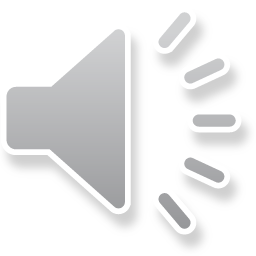 School of Social Work and Family Sciences
Graduate student Field Contact Person
MSW Field Coordinator – Overall Field Contact 
Monica Ascar, MSW, LISW-Smascar@uakron.edu Phone: 330-515-0600
Each campus has a member of the Field Education team​ that you may contact as needed: 
Graduate Main & Stark          
Rob Terry, MSSA, LISW-S          Polsky 410Phone: 330-972-8790Email: rpterry@uakron.edu
Graduate Wayne
Mark McManus, Ph.D., MSSWWayne C134Phone: 330-972-5213Email: mcmanus@uakron.edu
Graduate Lakewood
Monica Ascar, MSW, LISW-SA131, Lakewood CampusPhone: 330-515-0600Email: mascar@uakron.edu
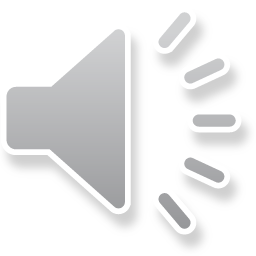 Overview Agenda
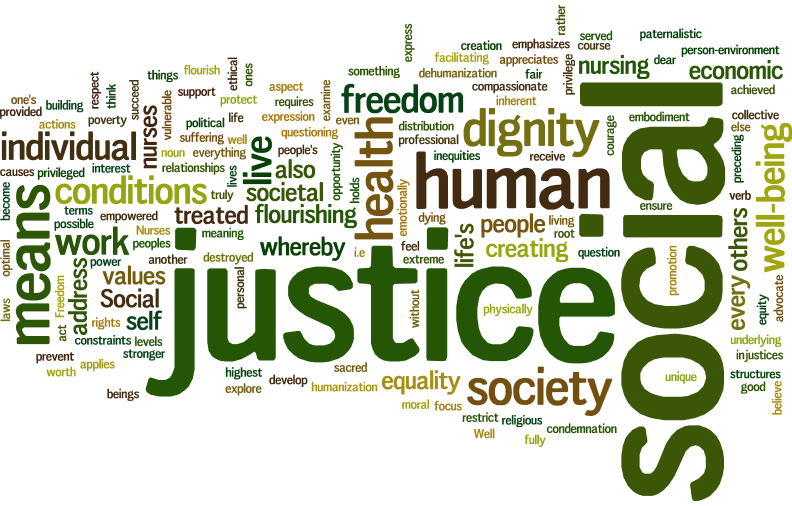 Signature Pedagogy
Field Education Structure
Generalist Perspective
Social Work Applications 
Interview Process Tips
This Photo by Unknown Author is licensed under CC BY-SA-NC
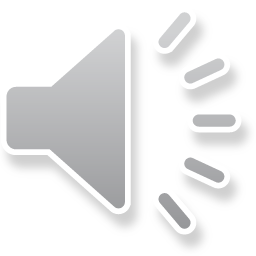 School of Social Work and Family Sciences
Signature Pedagogy is Field Education
Represents the central form of instruction and learning in which a profession socializes its students to perform the role of practitioner

`
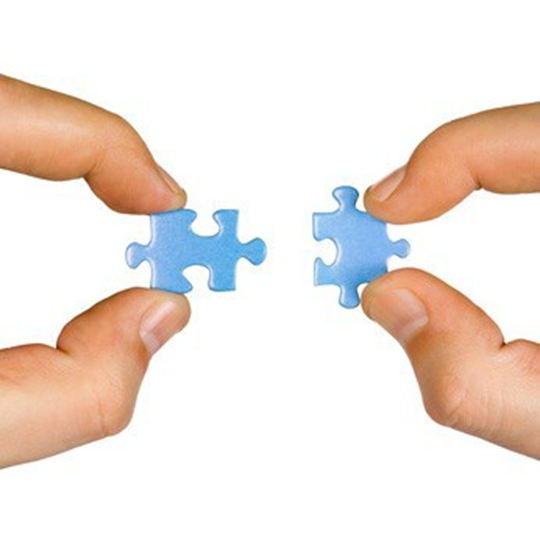 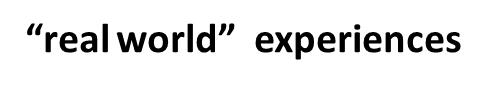 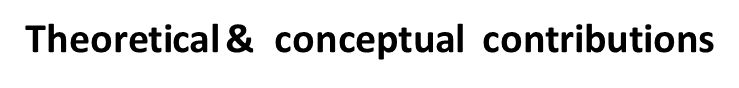 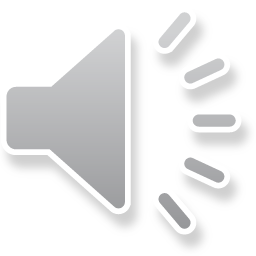 School of Social Work and Family Sciences
Signature Pedagogy is Field Education
In addition to social work, other professions use this as a foundation of professional socialization:​
Medicine​
Law​
Education
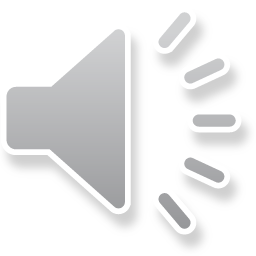 School of Social Work and Family Sciences
Field Education Structure and Expectations
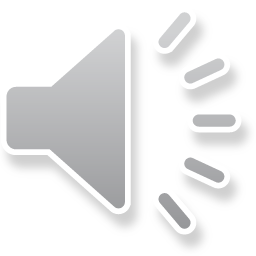 School of Social work and Family Sciences
Field Education Structure and expectations for MSW
Grade structure – Pass or Fail​ (Credit or No Credit​)

No Credit or Fail = repeat field  education​
Credit  = Pass​

1 min hour of weekly  supervision with field  instructor​
1 Required visit by Faculty  Field Liaison per semester
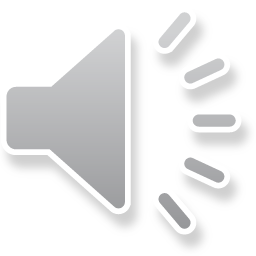 School of Social Work and Family Sciences
Field Education Structure and expectations for MSW
Two consecutive semesters​
Generalist (Foundation) students
Must complete 200 hours per semester- 16 hours per week​
Specialist (Concentration) students 
Must complete 250 hours per semester- 17 hours  per week
3 credit hours per semester for field education
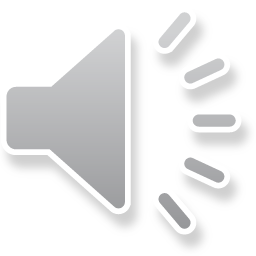 School of social work and family sciences
Field Education Structure and expectations: Generalist (Foundation) Year
Two consecutive semesters​
Field begins at the start of the semester
Generalist (Foundation)-Full-time Student
1st year-1st placement​
Generalist (Foundation) – Part-time Student
2nd year – 1st placement
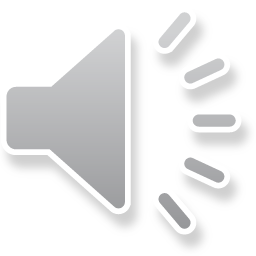 School of social work and family sciences
Field Education Structure and expectations: Specialist (Concentration) Year
Two consecutive semesters​
Field begins at the start of the semester
Specialist (Concentration)-Full-time Student
2nd  year- 2nd placement​
Specialist (Concentration) – Part-time Student
4th year – 1st placement
Specialist (Concentration) Advanced Standing
1 year program – 1 field placement only
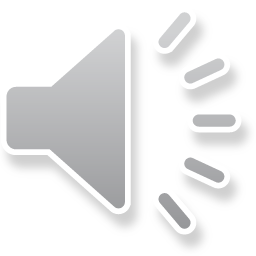 School of social work and family sciences
Field Education Structure and expectations for MSW
ASSESS
INTERVENE
ENGAGE
EVALUATE
CORE SOCIAL WORK SKILLS
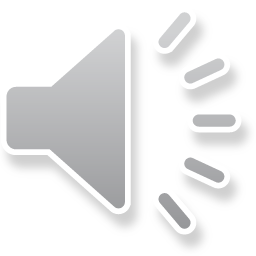 Generalist practice
GENERALIST   PRACTICE
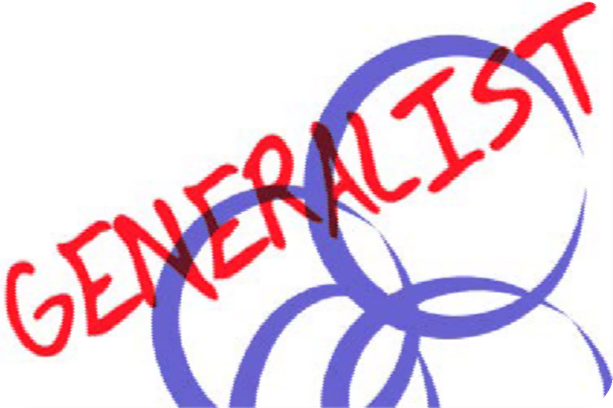 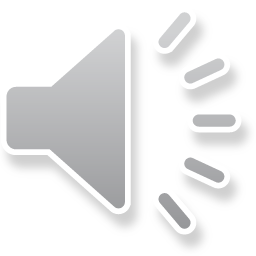 School of social work and family sciences
Field AGENCY Sites
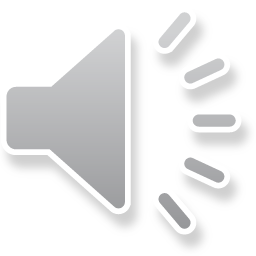 School of social work and family science
Micro/ Macro
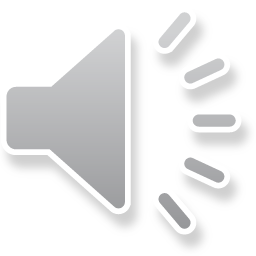 School of Social Work and Family Sciences
Micro and macro client systems
Micro Client system –individual, family, small group- problems solving| case-based research

Macro Client system- organizations, neighborhoods, community development, administration, policy development/ implementations, program research
Ability to Engage  
Ability to Assess  
Ability to Intervene  
Ability to Evaluate
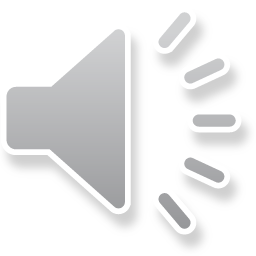 School of Social Work and Family Sciences
Potential Practice Areas and Target Populations
Target Audience
Target Population
Aging/Gerontology​
Alcohol, Drug, or Substance  Abuse​
Child Welfare​
Community Planning​
Criminal | Juvenile Justice &  Corrections​
Developmental Disabilities​
Domestic Violence| Crisis  Intervention​
Family Services​
Group Services
Health| Community  Health | Hospice​
Housing Services​
International​
Mental Health |  Community Health​
Occupational​
Rehabilitation​
School Social Work
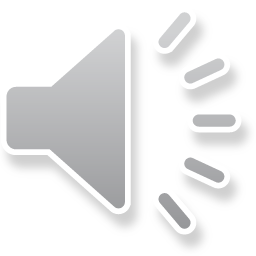 School of social work and family science
Field education terminology
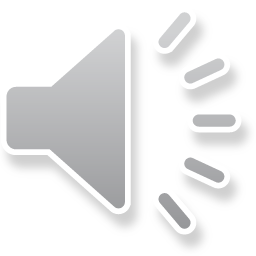 School of Social Work and Family Sciences
Securing your field placement
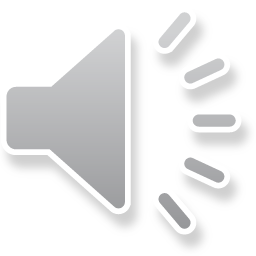 School of Social Work and Family Sciences
Securing your field placement
Review field section of social website- https://www.uakron.edu/socialwork/field-education/ 
Review deadline for required application materials 
Field Placement must be secured prior to start of semester (failure to do so will delay start of field)
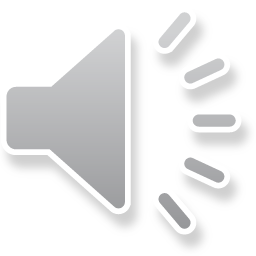 School of Social Work and Family Sciences
Placement forms and process
Second set of required forms are due after student completes interviews and selects agency (should be submitted NO later than one week prior to the start of the field semester)

3. Agency Acceptance form – completed by agency
4. If needed: completed FAPE Proposal with appropriate signatures
Application packet should be submitted to the MSW Field Coordinator within two weeks of being assigned field orientation access:

MSW Field Application Packet 
Orientation Pre-placement Part 1 Signature page
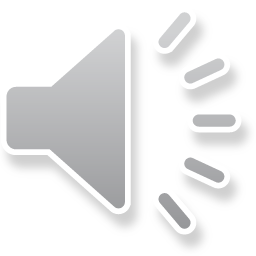 School of Social Work and Family Sciences
Field placement at place of employment (fape)
Required completion of a proposal
Field Instructor separate person from Employment  Supervisor
Field Placement & Employment hours may be the same or separate dependent on agency policy and the ability to link work tasks to competencies.
Field Instructor = MSW/MSSA/MSSW + 2 years of post – educational experience and at least 1 year with employment agency
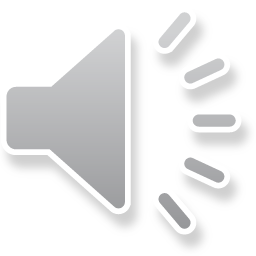 School of Social Work and Family Sciences
Securing a field placement
Visit Agency Roster - https://www.uakron.edu/socialwork/agency-search.dot
Review different agencies based upon areas of practice or location interests
Begin contacting agencies of interest to arrange interview
Be sure to also review the MSW Field Manual and Syllabus for your particular field course
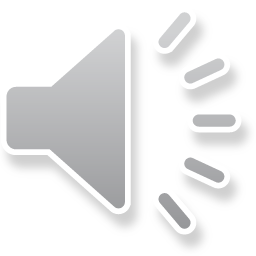 School of Social Work and Family Sciences
Interview Process
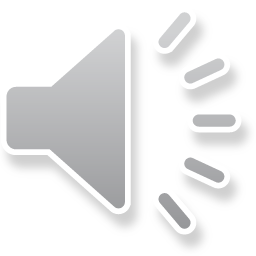 School of Social Work and Family Sciences
Contacting potential field agency
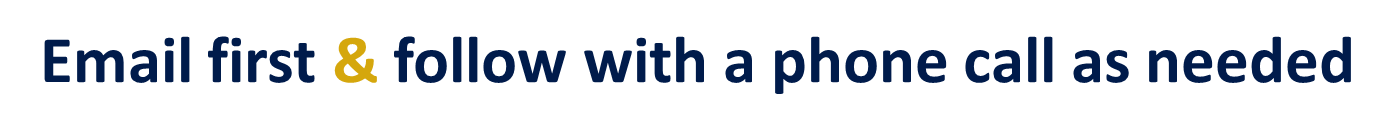 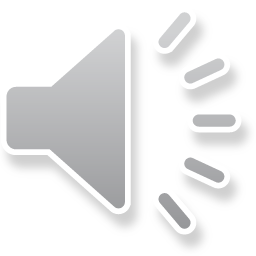 School of social work and family sciences
Template email
Good morning/afternoon/evening Ms. Pitts, 

My name is Sam Super.	I am an undergraduate student at The University of  Akron School of Social Work and Family Sciences. I begin my field education experience __________(identify which semester and year you will begin your field education  experience, i.e.. Summer 2023, Fall 2023, Spring 2024, Fall 2024).

I am interested in scheduling an interview with you or the designated representative for your organization to discuss the possibility of securing a field placement (internship) with your organization. 
I am required to spend           hours per week in my field placement with a total of 	per  semester (insert applicable information: 15 hours per week /225 hours for fall and  spring or 17.5 hours for 13 weeks in the summer/225 hours.

I look forward to an opportunity to discuss in more depth the alignment of my background and interests with the mission of your organization. I look forward to meeting you and learning more about the role and impact of your organization on our families and communities.

Sincerely,
Sam Super, UA School of Social Work Undergraduate Student
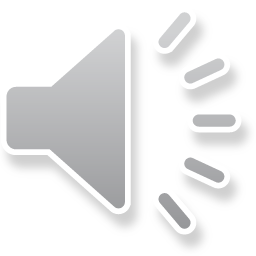 School of Social Work and Family Sciences
Helpful tips
Prior to your scheduled interview
Check organization’s website  to ensure familiarity with mission statement and  programs offered by your agency of interest

Check the greeting on your voicemail …confirm the  professional tone. Would your  great-grandmother think the  tone, the music, the words  were respectable?

Identify your “interview  wardrobe”- simplicity is safe.  Take a look at yourself in the  mirror- minimize any  distractions- What could be a  potential distraction?
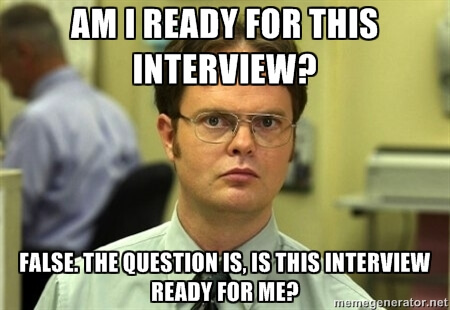 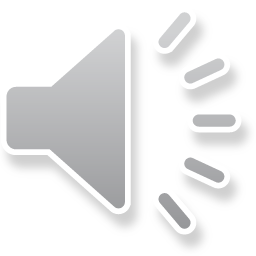 School of Social Work and Family Sciences
Virtual interview tips
Practice before the interview
Prep your interview space (Do not allow the background to be a distraction)
Dress for success
Maintain eye contact 
Speak clearly and use reliable microphone
This Photo by Unknown Author is licensed under CC BY-ND
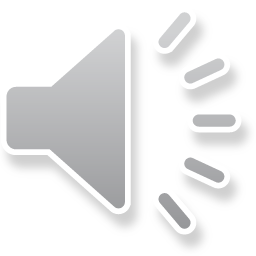 School of social work and family science
Professional appearance and behavior
Remember to smile – think about all you have  achieved to get to this moment  and be prepared to give the  interviewer a reason to accept you as an intern
Appropriate dress is important
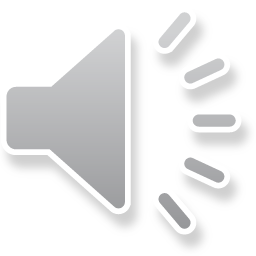 School of social work and family sciences
You are unknown… for now!
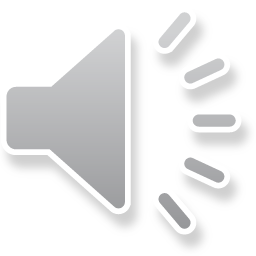 School of social work and family science
Social media
Check all social media  accounts and confirm  your account reflects the  image	that would encourage an  organization to invest in your growth and development.
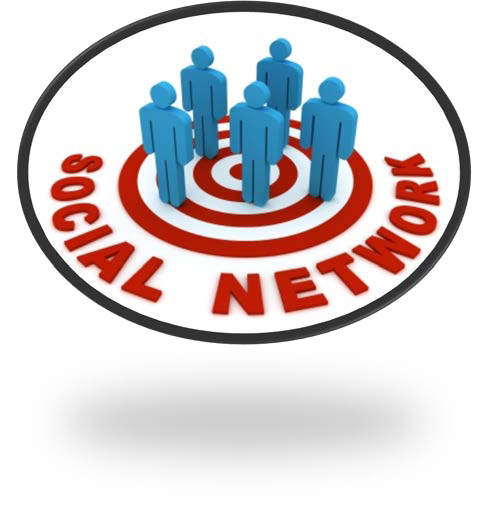 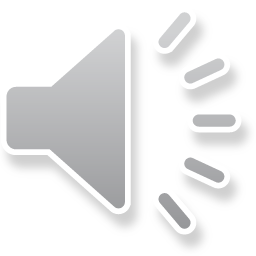 School of social work and family science
Potential questions to ask
How can I (as an intern) assist  your agency in achieving its  mission statement?
Please describe specific direct practice opportunities I will have as an  intern to develop four core  areas: Engagement, Assessment,  Intervention, and Evaluation
3. The School of Social Work and Family Sciences requires a minimum of one  hour of weekly supervision, is  this feasible at this  organization?
4. Please describe your “ideal”  Undergraduate social work  intern
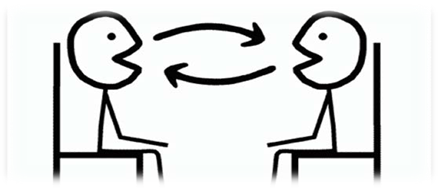 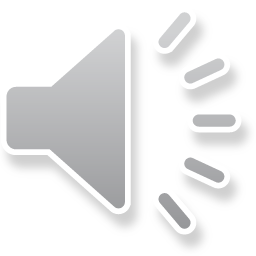 School of social work and family science
Potential questions the agency will ask
Tell us about yourself.
Why did you pursue social work as a career? OR Why do you want to be a social worker?
What do you know about this agency or organization?
4. Have you had the experience of working with people of a race or sexual orientation different from yours?
5. Why should you be chosen for this role?
6. How will you ensure that your duty as a social worker is carried out to the highest standards possible?
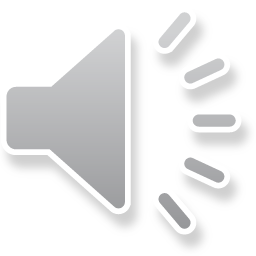 School of social work and family science
It is time- breathe!
Go forth – with Courage
Interact- with Compassion
Interview -	with Competence as you  demonstrate what you know about the  organization, target population, and your  school’s field expectations.
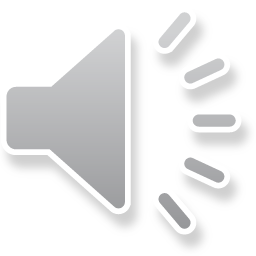 School of social work and family science
Field Team is ready for your questions
- Field Coordinator
 - Field Contact Person 
   - https://www.uakron.edu/socialwork/field-education/
 - Faculty Liaison
 - Field Instructor 
 - Task Instructor (If Applicable)
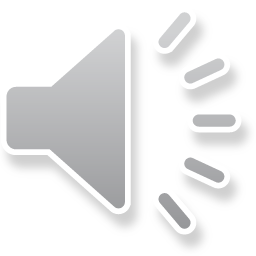 School of social Work and family science